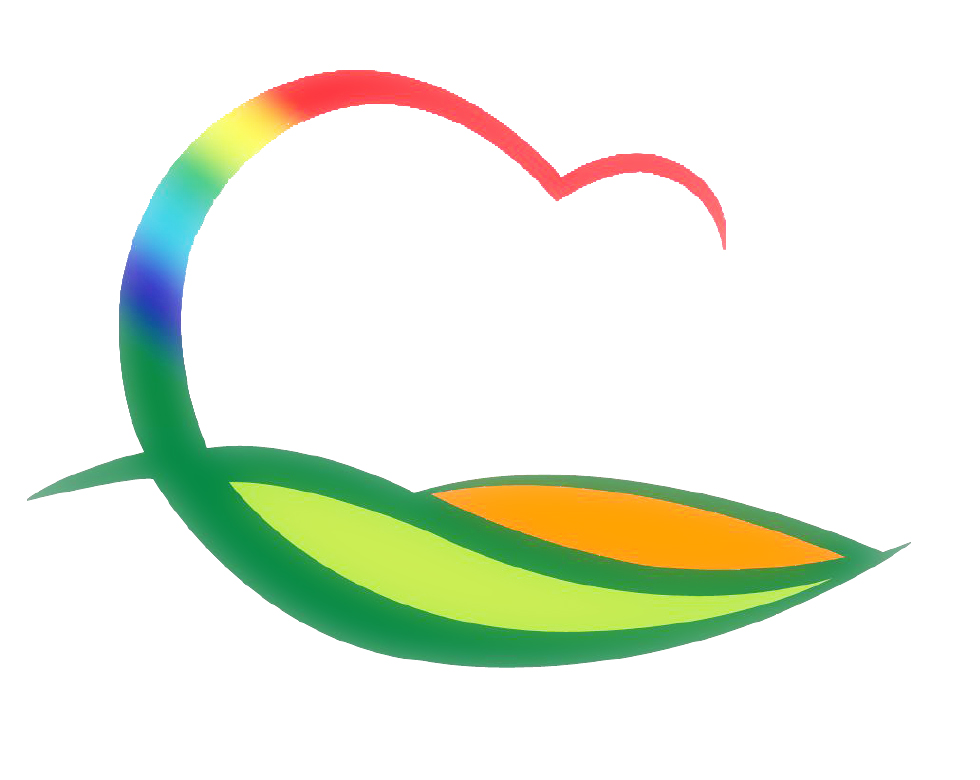 10월간업무보고
        [ 2014. 10. 1. ~ 10. 31. ]
자치행정과
[Speaker Notes: 먼저, 지금의 옥천입니다.]
11-1. 시군의 날 행사
일      자 : 10. 8. (수)
장      소 : 오송국제바이오산업엑스포장
인      원 : 30여명
내      용 
  - 홍보부스 운영(농특산물 및 관광지 홍보)
  - 난계국악단 공연(15:00 ~ 16:00)
11-2. 시간선택제 임기제 공무원 면접시험
일      시 : 10. 2 (목)  13:00
장      소 : 소회의실
인      원 : 3명(보건진료전담)
11-3. 제9회 공무원 외국어 연설대회 (참가)
일      시 : 10. 16(목)  09:00 ~15:00
장      소 : 도 자치연수원 대강당
참  가  자 : 산림경영과 이응범 (영어연설 부문)
11-4. 공무원 해외테마연수
기      간 : 10. 2. ~ 10. 25.
대      상 : 2팀 11명 (피에스타팀 5명, YD safety 6명)
연수분야
   - 축제관리분야 (피에스타팀,   10. 2. ~ 10. 7.)
   - 안전관리분야 (YD safety, 10. 17. ~ 10. 25.)
11-5. 2015년 기간제근로자 운용계획 심의
기      간 : 10. 6. ~ 10. 8. (3일)
장      소 : 소회의실
대      상 : 기간제 운용 관련부서 팀장 및 담당자
내      용
   - 2015년 기간제근로자 사업검토 및 운용계획 심의
11-6. 국기게양일 태극기 점검
일      자 : 10. 1. / 10. 3. / 10. 9.
장      소 : 각 읍·면 소재지 인근
점  검  반 : 서무팀장 외 5명
점검방법
    - 읍·면 소재지 마을별 국기게양 점검
    - 마을 경로당 국기 게양 및 관리 상태 점검
11-7. 서울중구 자매도시 농특산물 축제 한마당 개막식
일      시 : 10. 14.(화) 14:00(예정)
장      소 : 청계광장
인      원 : 5명
내      용 : 축하공연 및 장터 순회 등
11-8. 바르게살기운동 「충청북도  한마음갖기 회원대회」
일      시 : 10. 21.(화)  10:00
장      소 : 영동체육관
인      원 : 2,000여명(회장 엄명호)
내      용 : 바르게 유공회원 시상 및 축하공연
11-9. 2014년 영동군 주민자치센터 프로그램 발표회
일      시 : 10. 24.(금)  14:00
장      소 : 영동천둔치 인라인스케이트장
인      원 : 500여명
내      용 : 프로그램 발표회 및 시상
   ※ 제7회 희망복지박람회와 병행개최
11-10. 온나라 시스템 정기 패치
일      시 : 10. 1.(수)  19:00
내      용 : 온나라 3분기 기능개선 적용
   - 원문정보공개 대비 기능개선  등
11-11. 회의 및 교육

10월 정례조회
   - 일시/장소 : 10. 1.(수)  09:00 / 대회의실


제5기 신규일반직 과정 입교
   - 기간/장소 : 10. 20. ~ 11. 7. / 도 자치연수원
   - 인원 : 6명


기록물평가 심의회
   - 일시/장소 : 10. 7.(화) 14:00 / 상황실
   - 내용 : 기록물의 폐기, 보존기간 재책정, 보류 결정


2014 공무원 민간위탁교육 평가위원회
   - 일시/장소 : 10. 17.(금)  14:00 / 상황실
   - 인원/내용 : 11명(위원) / 제안서 심사